Cell Boundaries
Permeability & Transportation of Molecules
Cell Membrane
Outside
of cell
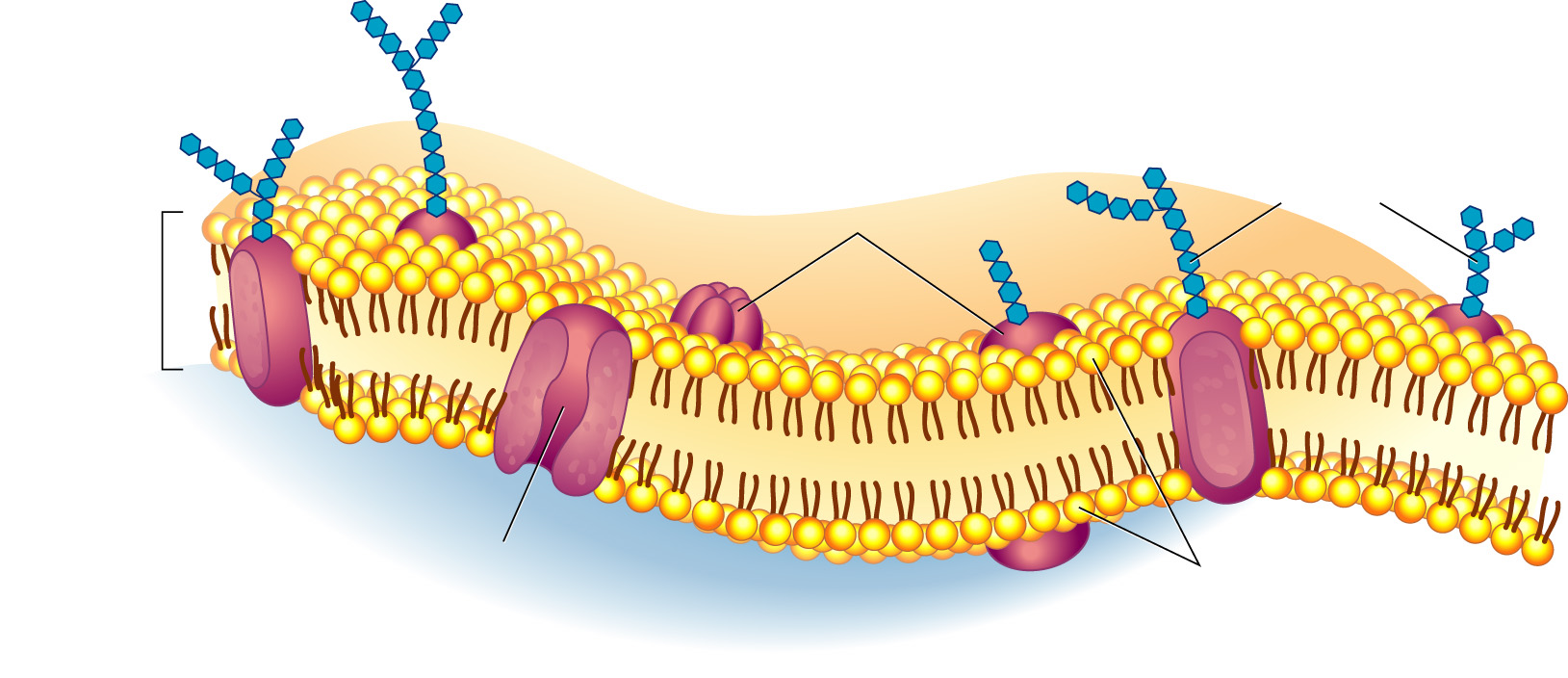 Carbohydrate
chains
Proteins
Cell
membrane
Inside
of cell
(cytoplasm)
Protein
channel
Lipid bilayer
All cells are surrounded by a cell membrane
Thin, flexible barrier
Regulates what enters and leaves the cell
Provides protection and support for the cell
Communicates with other cells
Components of the Cell Membrane
Phospholipids
Cholesterol
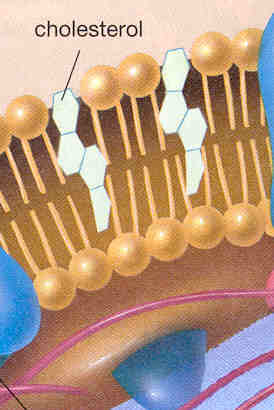 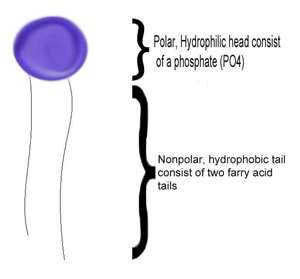 Loves Water
Hates Water
Makes the bilayer stronger but still flexible

Holds two layers together
Components of the Cell Membrane
Proteins – have many functions in the membrane
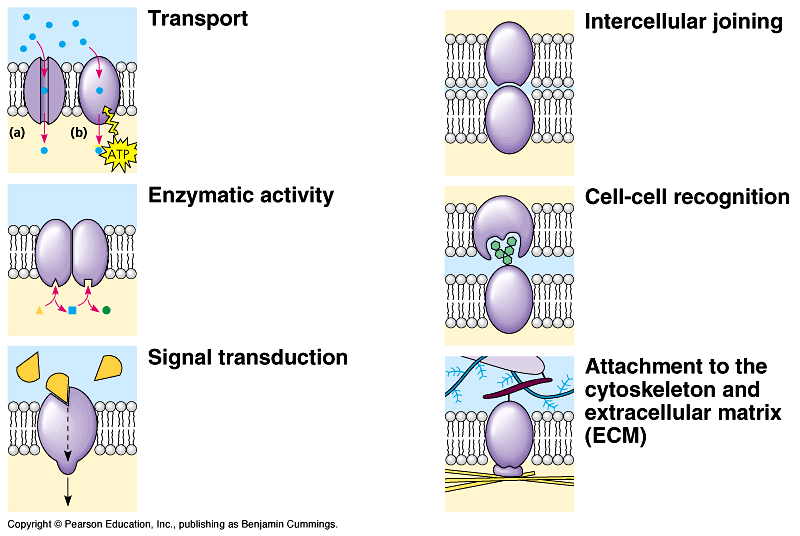 Cell Walls
Plant cells are surrounded by a cell wall
Tough layer outside the cell membrane
Gives support and protection for the cell
Key Vocabulary
Solute
Substance that is dissolved in a solvent to make a solution
Solvent
Substance in which a solute is dissolved to form a solution
Solution
Mixture of two or more substances in which the molecules of the substances are evenly distributed
Concentration
The mass of a solute in a given volume of solution
Ex. If you dissolved 12 grams of salt in 3 liters of water, the concentration would be 12g/3L or 4g/L. If you dissolved 12 grams of salt in 6 liters of water, the concentration would be 12g/6L or 2g/L. The first solution is twice as concentrated at the second solution.
Hypertonic
Describes the side of the membrane with the higher concentration
Hypotonic
Describes the side of the membrane with the lower concentration
Isotonic
When both sides of the membrane are in equal concentrations
Comparison: Hypertonic/Hypotonic
What Occurs to Cells in Various Solutions
Equilibrium
When the concentration of a solute is equal throughout the solution
Once equilibrium has been reached, particles continue to move across the membrane in both directions
Transport Across the Cell Membrane
Passive Transport – Does NOT require energy
Diffusion
Osmosis
Facilitated Diffusion
Active Transport – DOES require energy
Endocytosis
Exocytosis
Membrane Pump
Passive Transport
Diffusion:  The process where molecules in a solution randomly move from an area of higher concentration to an area of lower concentration
Passive Transport
Osmosis 
Diffusion of water through a selectively permeable membrane
Passive Transport
Glucose
molecules
Facilitated Diffusion
Diffusion of specific molecules performed by the channels of protein in the cell membrane
Process is fast and specific (Only 1 type of molecule can pass through each protein channel)
Glucose
molecules
High
Concentration
Cell
Membrane
Protein
channel
Low
Concentration
Molecule to
be carried
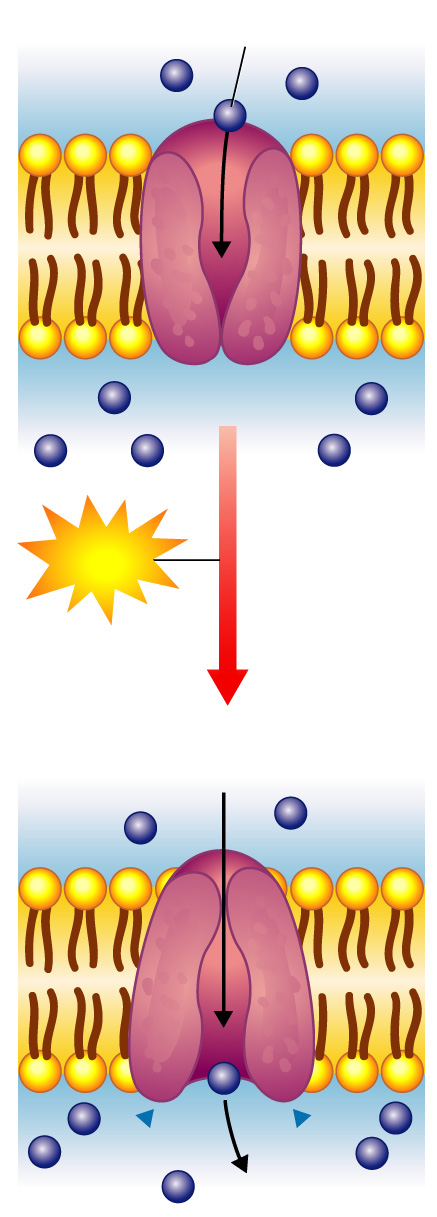 Energy
Molecule
being carried
Active Transport
Active Transport
Diffusion in the opposite direction 
From an area of lower concentration to an area of higher concentration
Specific molecules move through transport proteins or “pumps” (aka Membrane Pumps)
Active Transport
Larger molecules move through processes called Endocytosis (movement of molecules into the cell) and Exocytosis (movement of molecules out the cell)
2 Types of Endocytosis
Phagocytosis
Extensions of the cytoplasm surround a particle and package it within the vacuole
2 Types of Endocytosis
Pinocytosis
Pockets form along the cell membrane, fill with liquid, and pinch off to form vacuoles within the cell
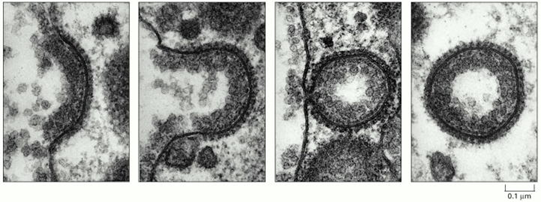 Comparison: Diffusion, Facilitated Diffusion, Active Transport